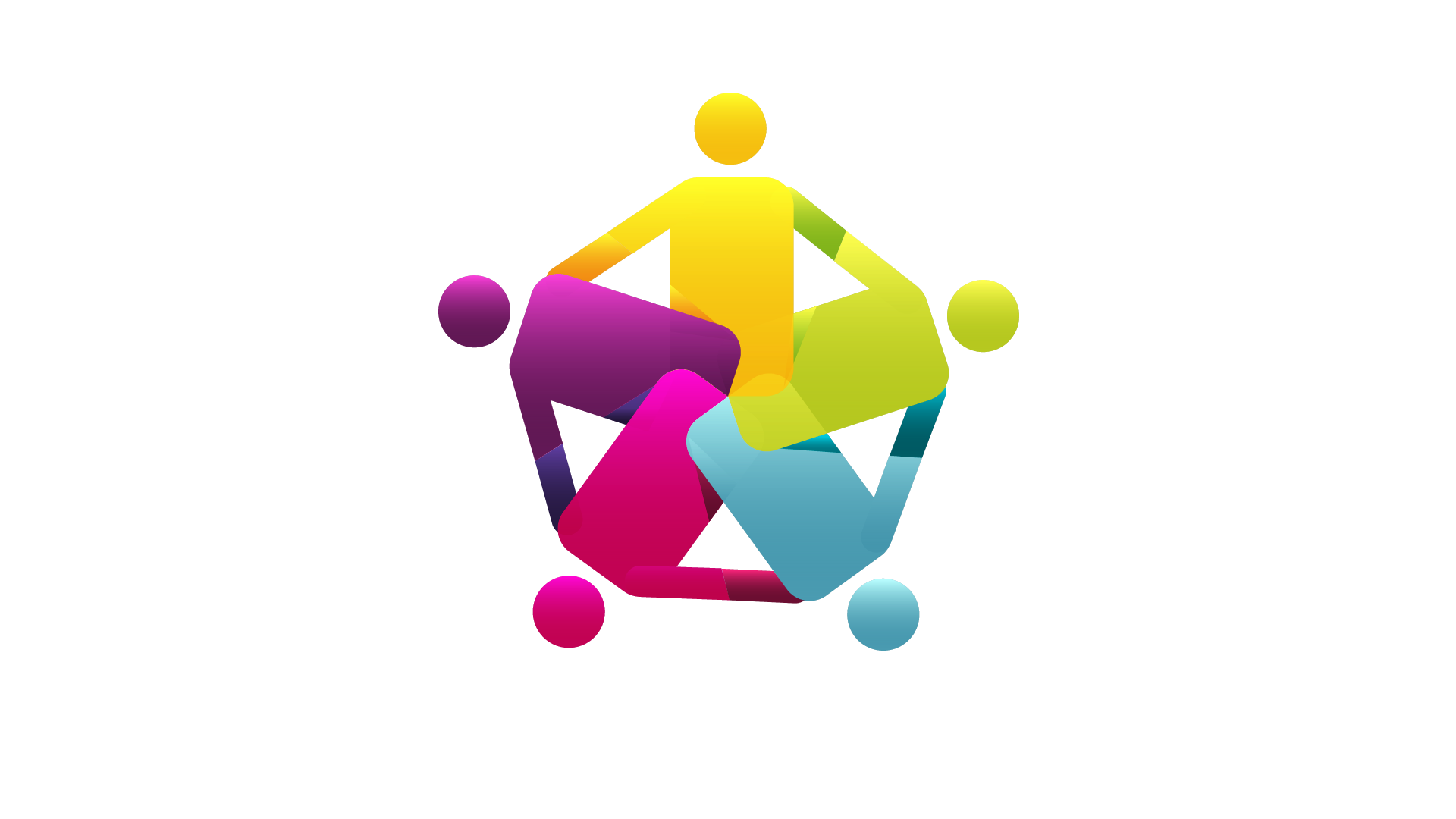 RESULTADOS DEL MAPEO NACIONAL INSTITUCIONAL 2017
TRABAJO REALIZADO EN BASE A 15 INSTITUCIONES QUE TIENEN COBERTURA
EN EL DEPARTAMENTO DE ISLAS DE LA BAHÍA
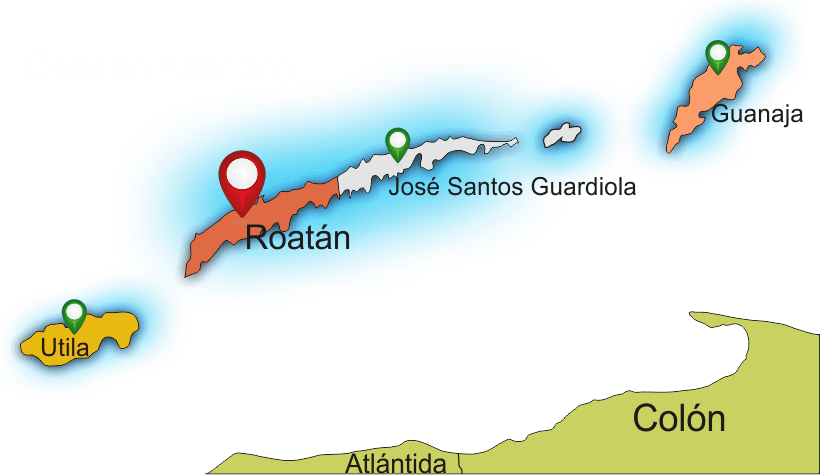 DATOS GENERALES
OPCIONES DE EDUCACIÓN NO FORMAL
INSERCIÓN AL MUNDO DEL TRABAJO
*Porcentaje en relación a 5 instituciones que atienden la Inserción al Mundo del Trabajo.
SATISFACCIÓN DE NECESIDADES BÁSICAS
*Porcentaje en relación a 9 instituciones que hacen Satisfacción de Necesidades Básicas sin edad especifica.
*Porcentaje en relación a 9 instituciones que atienden población sin alguna edad especifica de la opción de satisfacción de necesidades básicas, identificándose 50 temas.
COBERTURA MUNICIPAL EN EDUCACIÓN INFANTIL TEMPRANA
COBERTURA MUNICIPAL EN SATISFACCIÓN DE NECESIDADES BÁSICAS
COBERTURA MUNICIPAL EN INSERCIÓN AL MUNDO DEL TRABAJO
RANGOS DE EDAD
ATENCIÓN POR GRUPO POBLACIONAL
ATENCIÓN POR SEXO
ATENCIÓN POR ORIGEN
FORMACIÓN DE FORMADORES
DISEÑO CURRICULAR
ACREDITACIÓN
CERTIFICACIÓN
DESARROLLO DE CAPACIDADES
GENERACIÓN DE CONOCIMIENTO
NECESIDADES DE APOYO
Muchas Gracias